Lecture 5:Potential Game
Contents
There exists some special games with “beautiful” properties

One great example is “Potential Game”

What “beautiful” properties?

What is Potential Game?
Potential games
Potential Game: Summary
A special class of non-cooperative games having a special structure

The variations of the users’ utilities can be captured by a single function known as the potential function

Potential games are characterized by their simplicity and the existence or uniqueness of a Nash equilibrium solution

Often, potential games are useful when dealing with continuous-kernel games
Potential Game
Formally,









In exact potential games, the difference in individual utilities achieved by each player when changing unilaterally its strategy has the same value as the difference in values of the potential function. In ordinal potential games, only the signs of the differences have to be the same.
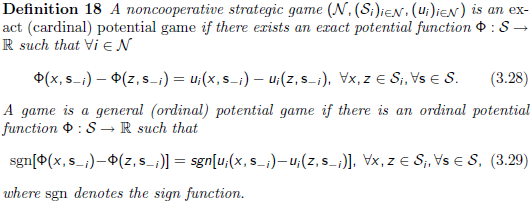 Example: Prisoner’s Dilemma
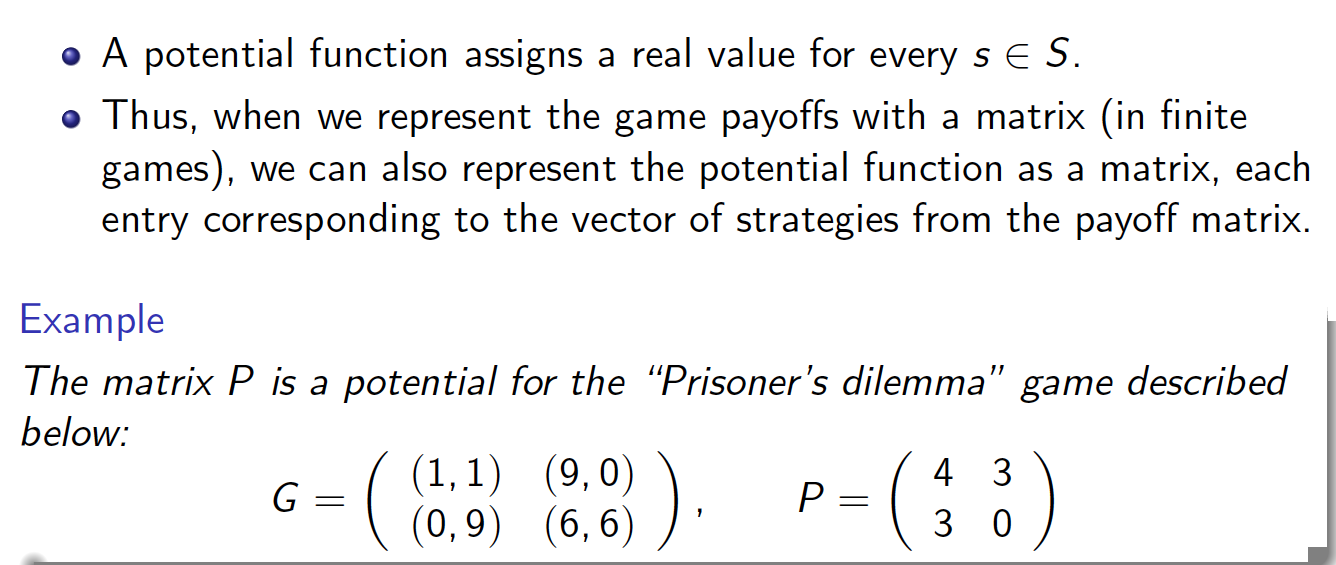 Pure Strategy NE: Existence
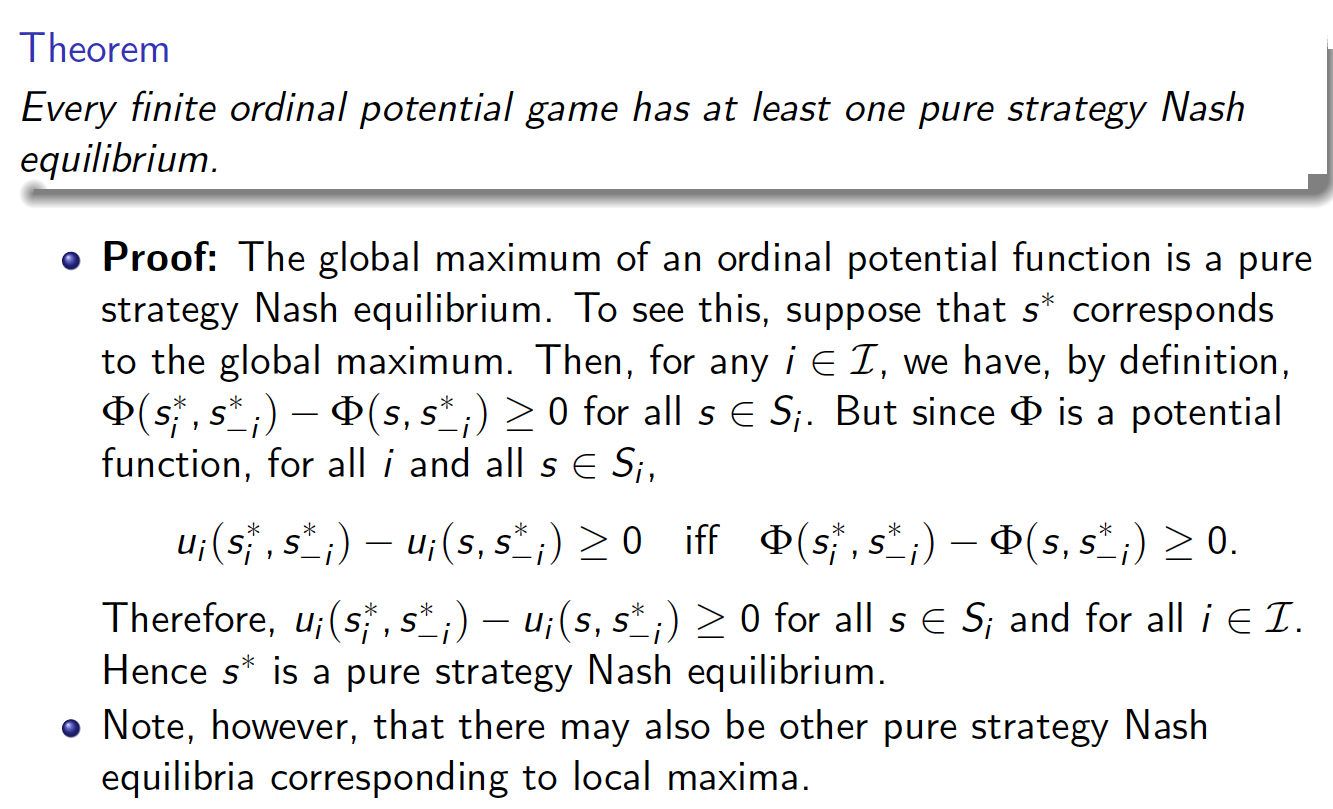 Intuition?
Does there exist a famous and 
representative potential game?

Yes! Congestion Game

But, you will see more surprising 
result soon!
Congestion Game: Example
Three players from S to T
a/b/c: cost when one/two/three players use that road
Total cost of each player is the aggregate link cost over its path
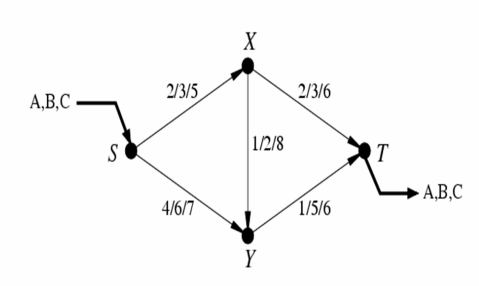 Congestion Game: Formal Model
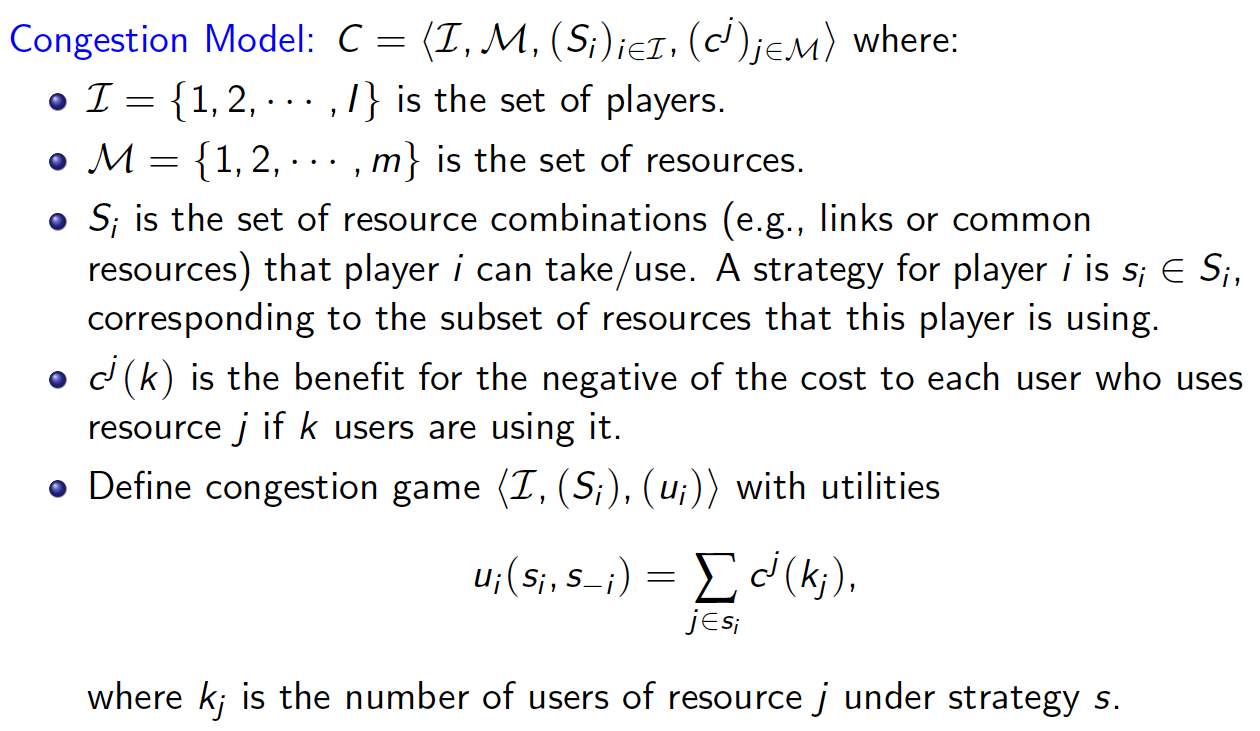 Congestion Game is a Potential Game
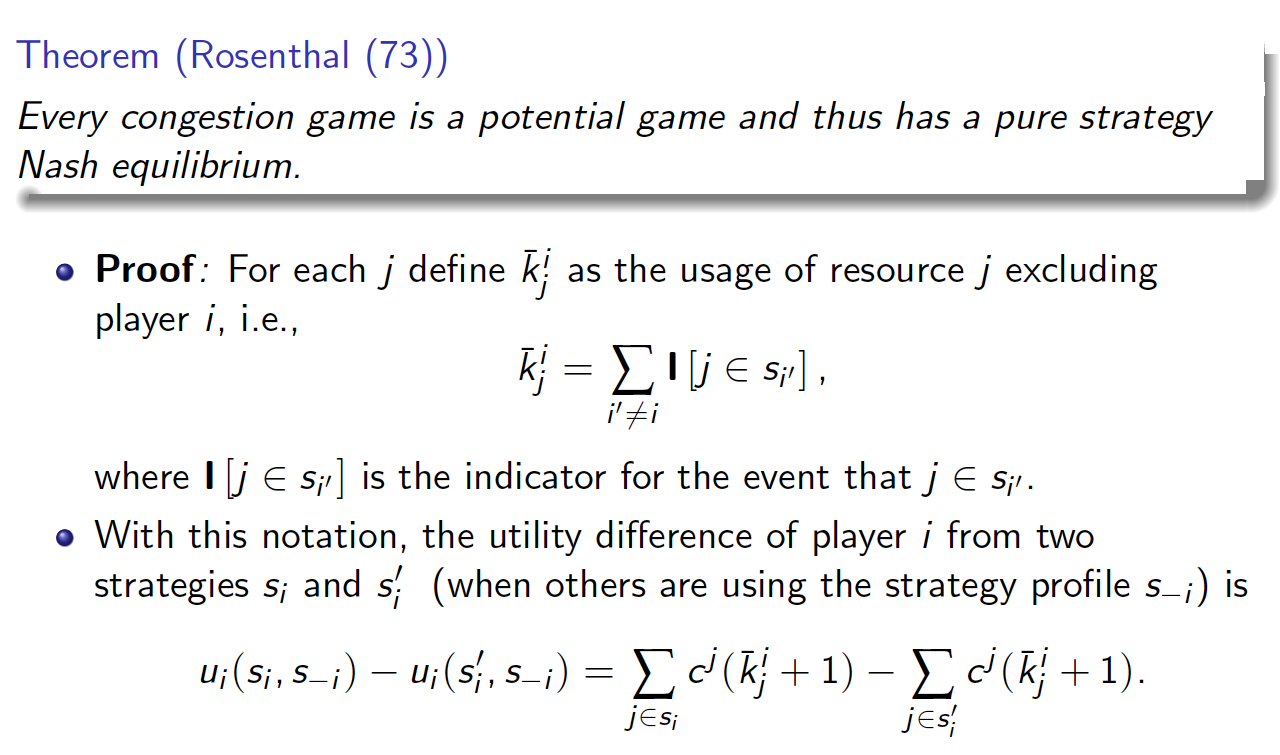 Congestion game is not just an example
Theorem
Each exact potential game has its equivalent congestion game.

Hmm…
Potential game for continuous strategy set
In the earlier slides, 
Mainly, discrete, finite number of strategies

Clearly, we can apply almost the similar principle to continuous strategy cases.

Example?

Conditions under which NE exists or even it is unqiue?

How can we see some game is a potential game or not?

We will see them later …
Summary
Pure Strategy NE: Existence
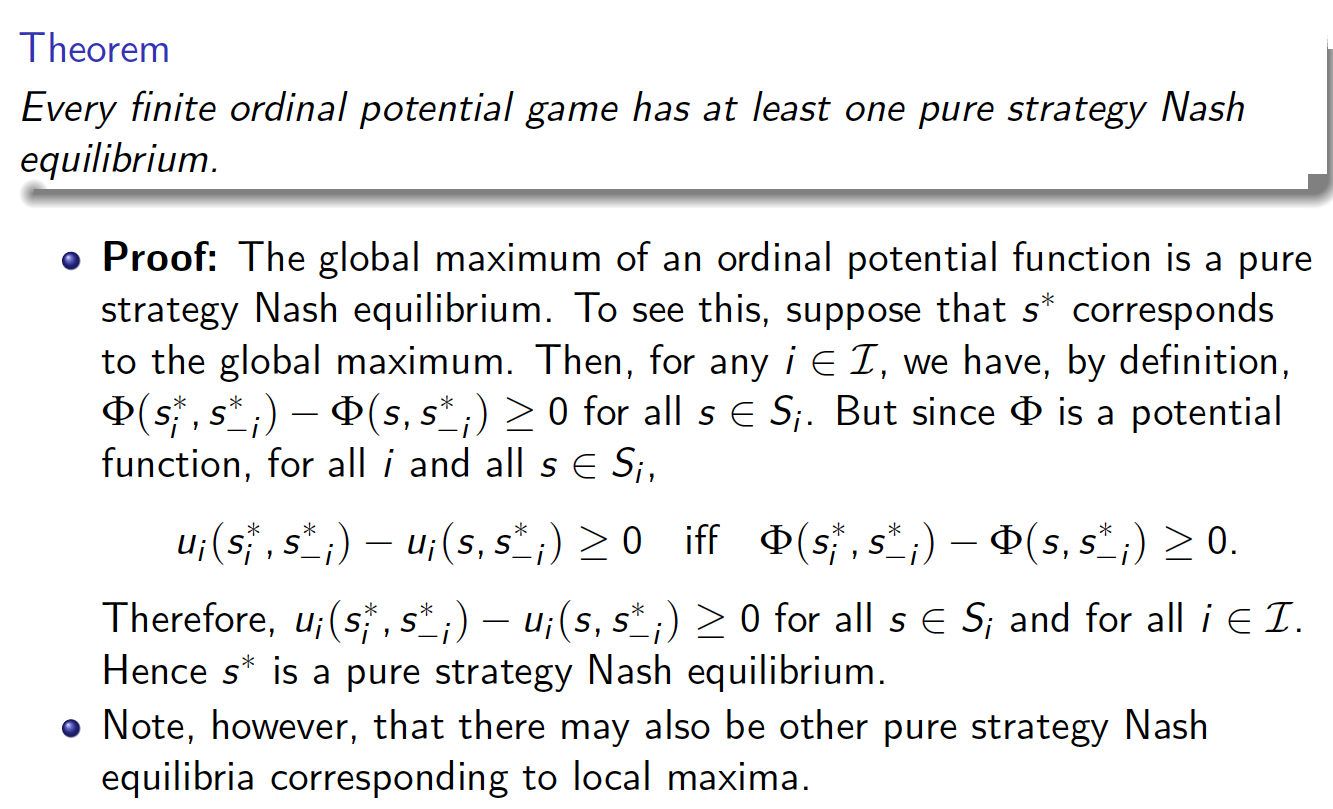 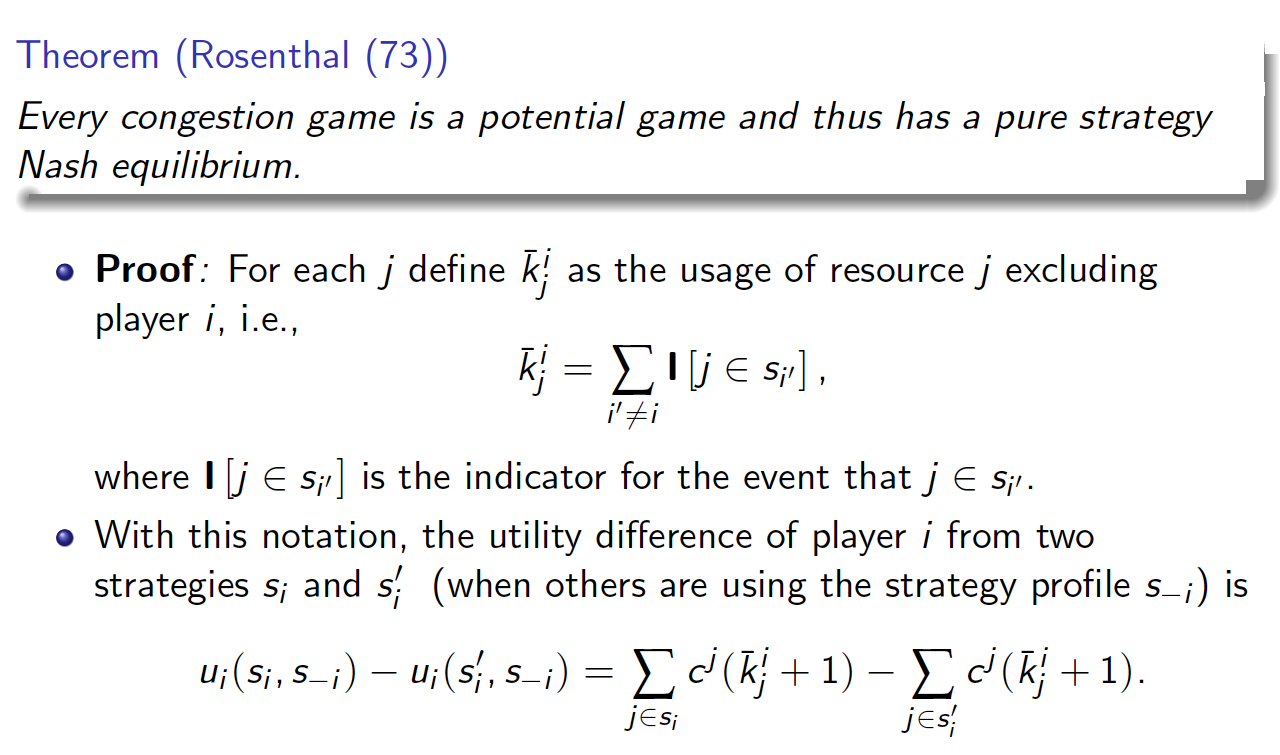 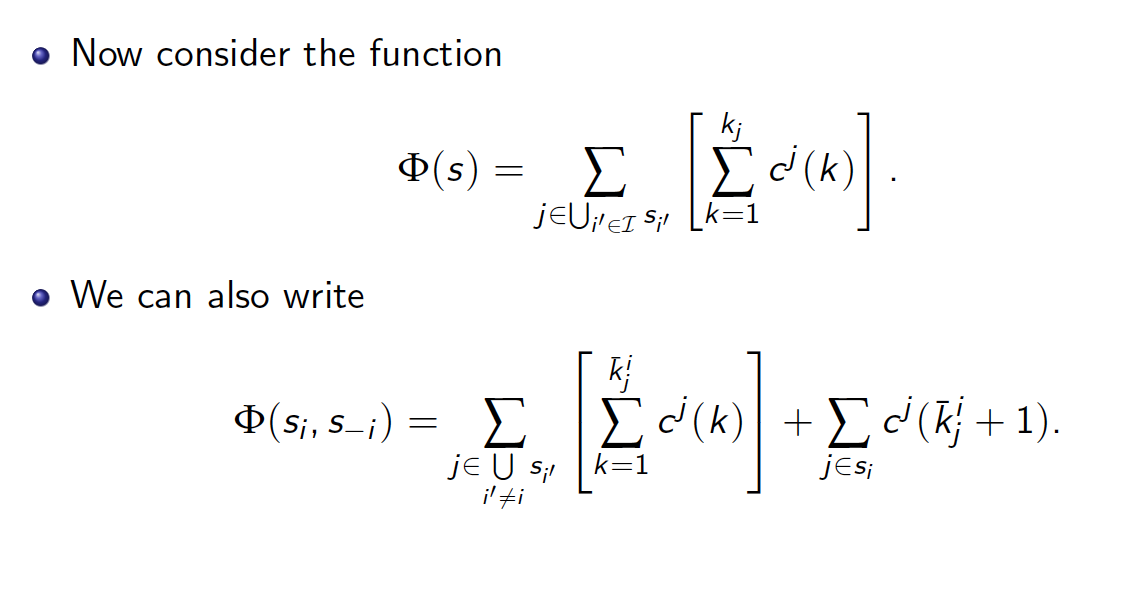 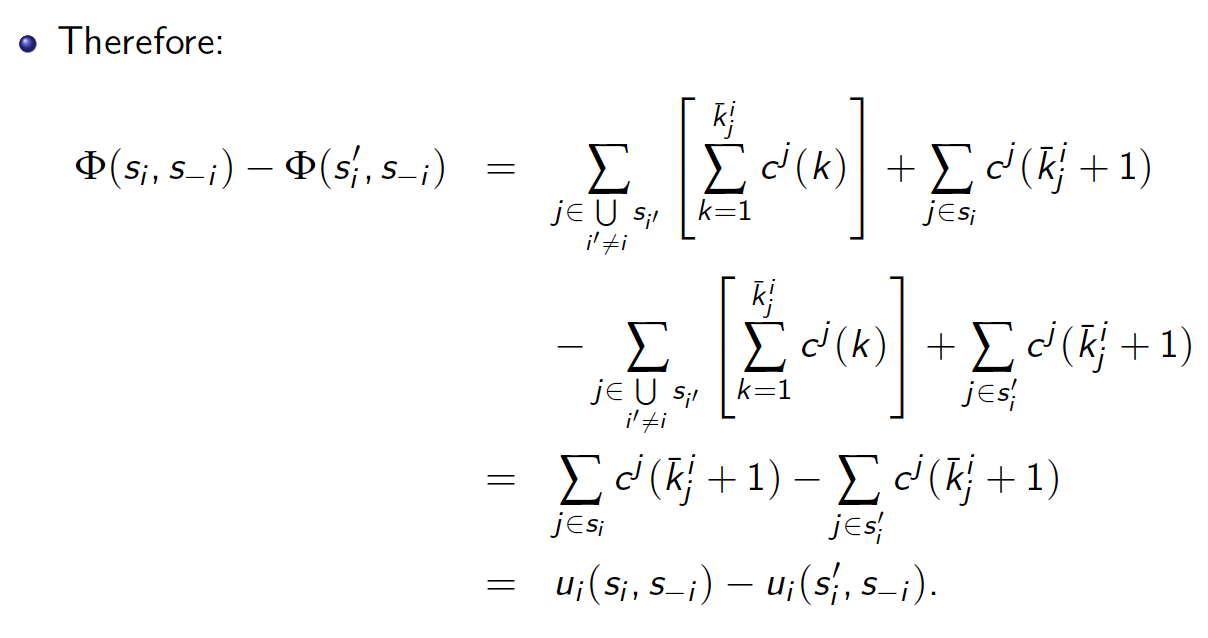